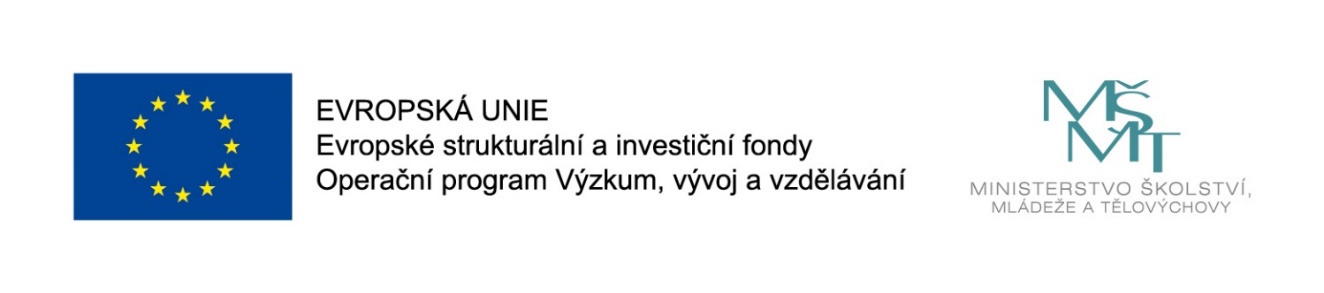 Názevprezentace
Prezentace předmětu:
Business Intelligence 

Vyučující:
doc. Mgr. Petr Suchánek, Ph.D.
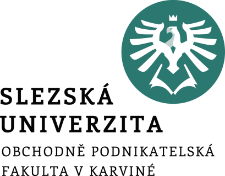 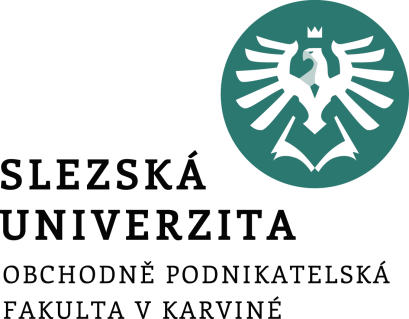 Business Intelligence
Přednáška 12
doc. Mgr. Petr Suchánek, Ph.D.
Trendy vývoje BI
Směr k agilnímu BI
okamžité výstupy;
rychlé přizpůsobení okolí;
okamžité využití informací a znalostí;
požadavky na mobilitu BI;
nepřetržitá dostupnost BI funkcí;
růst počtu uživatelů BI;
stále rostoucí potřeby prediktivních analýz;
požadavky na nové způsoby vizualizace;
využívání nových datových zdrojů.
3
[Speaker Notes: csvukrs]
Trendy vývoje BI
Směr k agilnímu BI
organizace nechtějí investovat do drahých komplexních řešení;
organizace nechtějí čekat na výsledky dlouho realizovaných projektů;
snaha investovat do
rychlých;
flexibilních;
levnějších řešení.
jasná potřeba
integrované datové vrstvy;
strategické vize;
systematického koncepčního přístupu.
4
[Speaker Notes: csvukrs]
Trendy vývoje BI
Self-service BI
nástroje s vlastnostmi
jednoduchost;
rychlost;
intuitivní použití;
vizualizace;
aktivní činnost uživatele.
nástroje umožňují
provádění rozsáhlých ad-hoc analýz;
vizualizací dat pokročilými uživateli;
vizualizaci dat běžnými uživateli.
5
[Speaker Notes: csvukrs]
Trendy vývoje BI
Self-service BI
v současné době produkují tyto nástroje prakticky všichni výrobci rozsáhlých řešení;
tvůrci self-service nástrojů implementují do svých řešení funkce tzv. enterprise reportingu
sdílení a management report;
automatickou distribuci management reportů;
schedulling a alerting;
integraci s finančními, ERP a dalšími systémy;
zvýšení bezpečnostních mechanismů;
integrace statistických modulů;
atd.
6
[Speaker Notes: csvukrs]
Trendy vývoje BI
Mobilní BI
vizualizace a přístup k aktuálním datům akčních a souhrnných datových výstupů na displeji mobilního zařízení;
hlavní výhoda
odpovědní pracovníci či manažeři mohou okamžitě a adekvátně reagovat na mimořádné situace nebo trendová zjištění, a to kdekoli a kdykoli.
mobilní aplikace BI
nástroj pro interpretaci dat v terénu;
on-line práce s datovými výstupy BI platforem;
aktivní přizpůsobování chování podle kontextu.
7
[Speaker Notes: csvukrs]
Trendy vývoje BI
Mobilní BI
z hlediska uživatele
kontextově orientované chování aplikace na základě datových výstupů za účelem postupného zlepšování poskytovaných služeb.
z hlediska provozovatele
realizace inteligentních mobilních aplikací s cílem posílení schopnosti udržení si zákazníka (motivace);
přirozeným zvýšením objemu uživatelských transakcí se službou jako takovou.
8
[Speaker Notes: csvukrs]
Trendy vývoje BI
Mobilní BI - jednotky struktury kontextově orientovaných mobilních aplikací
systémy pro sběr kontextuálních dat, které typicky shromažďují informace o uživateli a o parametrech využívání služby;
systémy pro vyhodnocení kontextu, tedy určitý prediktivní model chování koncového uživatele, který je schopen průběžného učení a korekce výstupů na základě jednání koncového uživatele;
mobilní aplikace reagující v souvislosti se vstupy, které jí předává systém pro vyhodnocení kontextu, hlavně pak ve vedení cíleného dialogu s koncovým uživatelem a samostatné poskytování kontextově zformované služby.
9
[Speaker Notes: csvukrs]
Trendy vývoje BI
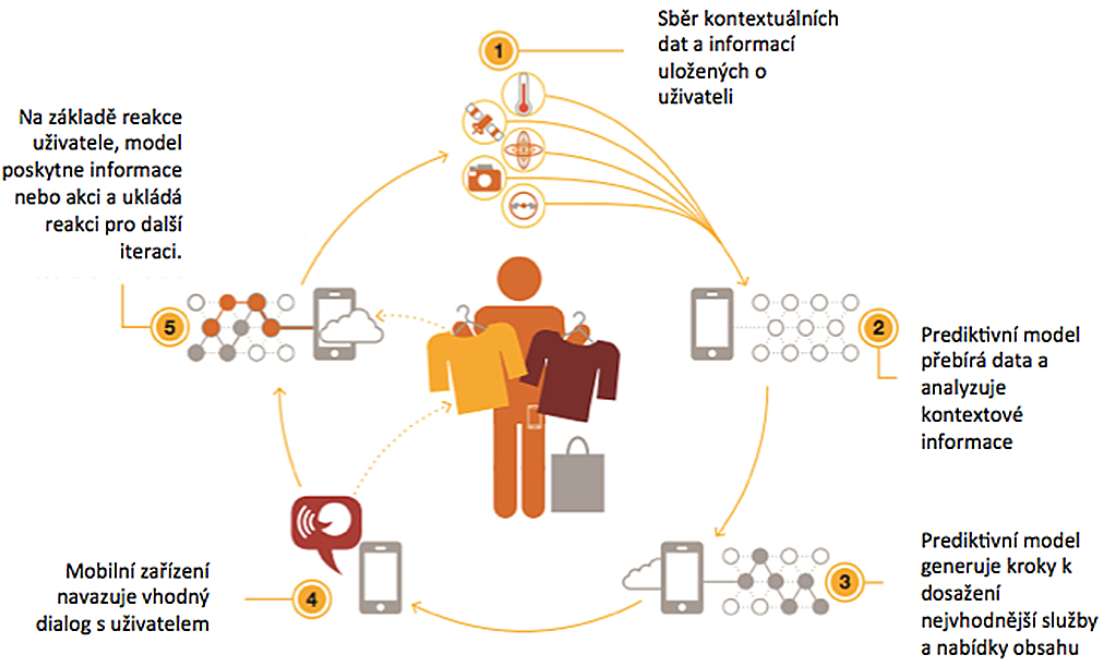 10
[Speaker Notes: csvukrs]
Trendy vývoje BI
Big data
Volume (objem)
jedná se o zpracování a správu velkých objemů dat různých formátů včetně semistrukturovaných a nestrukturovaných dat.
Velocity (rychlost)
týká se rychlosti generování dat a potřeby jejich zpracování v reálném čase.
Variety (různorodost)
různé formáty dat, může jít např. o data ze sociálních sítí, e-mailů, dokumentů, audiovizuální či senzory generovaná data.
Veracity (věrohodnost)
kvalita, spolehlivost a úplnost dat může být různá v závislosti na zdroji, formátu, množství získaných informací atd.
11
[Speaker Notes: csvukrs]
Trendy vývoje BI
Big data
zpracování v paměti (in-memory computing)
data jsou poté ukládána na disky často i běžných počítačů a dále se používají k analytickým účelům;
zavádění big data
nutnost souladu implementace big dat s BI strategií, potřeba silného obchodního záměru;
transformace společností na analytický způsob práce;
integrace big dat do celkového BI ekosystému;
volba analytické platformy.
12
[Speaker Notes: csvukrs]
Trendy vývoje BI
Big data
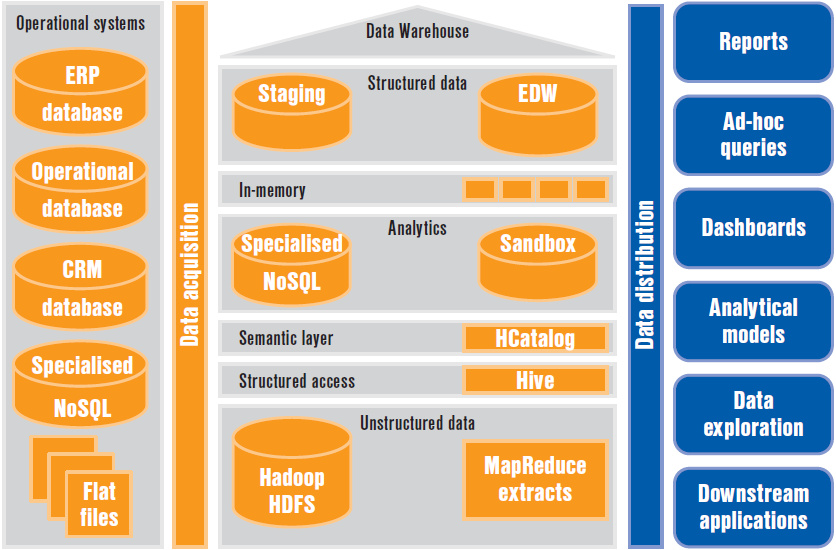 13
[Speaker Notes: csvukrs]
Trendy vývoje BI
Big data
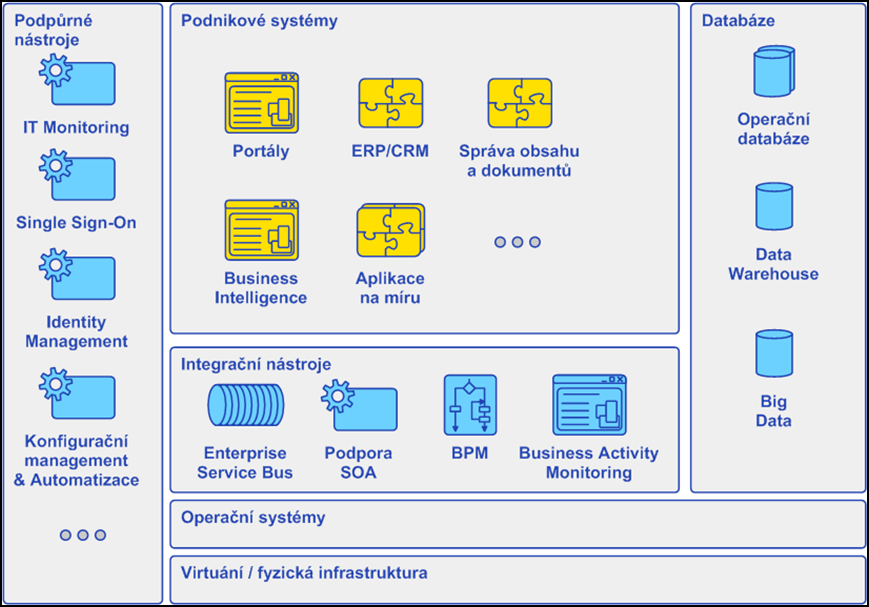 14
[Speaker Notes: csvukrs]
Trendy vývoje BI
BI v cloudu
Pronájem datového prostoru a infrastruktury
Použití analytických služeb v cloudu na on-premise data
Využití BI aplikací
Přesunutí kompletního řešení do cloudu
15
[Speaker Notes: csvukrs]
Trendy vývoje BI
BI v cloudu
okamžitá připravenost k použití, flexibilita a škálovatelnost řešení, ať již v případě infrastruktury, datového prostoru, výkonnosti systému, či funkcionality, licencí atp.;
nižší náklady než při on-premise řešení, platba pouze za skutečně konzumované služby;
snížení administrace spojené s nasazením a provozováním BI řešení;
možnost využití pro krátkodobá řešení, optimalizaci a testování připravovaných BI řešení;
spolehlivost řešení, zajištění tzv. business continuity a disaster recovery.
16
[Speaker Notes: csvukrs]
Trendy vývoje BI
BI & BI governance
dříve BI centralizována do jednoho specializovaného oddělení, dnes naopak rozprostřena po celé společnosti;
různé potřeby různých uživatelů;
business analytici – hlavní nositelé znalostí;
zajištění jedné verze pravdy (tzv. Single Version of the Truth);
zajištění bezpečnosti dat a informací.
17
[Speaker Notes: csvukrs]
Trendy vývoje BI
BI & BI governance
governance musí reflektovat současné požadavky a technologické možnosti BI;
role businessu se posunula od pouhé konzumace výstupů připravených IT do oblasti vytváření a interpretace reportů;
role IT se koncentruje do oblasti přípravy a managementu dat a optimalizace výsledných dotazů;
budování interní organizace podporující aktivity BI není jednorázová aktivita, nýbrž strategický kontinuální proces, který musí
být efektivně řízen;
podporován senior managementem;
musí do něho být zahrnuti všichni aktivní uživatelé BI.
18
[Speaker Notes: csvukrs]
Trendy vývoje BI
BI – v čem se chybuje
přehlížení procesní stránky řešení;
předpoklad pouhého poskytnutí technologie a systému
předpoklad aktivity uživatelů do vyhledávání nových možností;
podíl uživatelů na řešení příslušných úloh.
základní pravidlo zní
informační systém ve firmě dává smysl, jen když podporuje příslušnou kategorii procesů.
BI obsluhuje procesy vrcholového řízení firmy
jasná definice procesů;
vymezená funkce procesů;
využívané metody analyzovány.
19
[Speaker Notes: csvukrs]
Trendy vývoje BI
BI – procesy řízení výkonnosti
modelování budoucnosti
strategické projektování změn;
roční plánování;
průběžné aktualizace plánů;
tvorba předpovědí;
business simulace typu „Co se stane, když…?“ a „Co se má stát, aby…?“
procesy monitoringu dosaženého výsledku
pravidelný reporting;
zpravodajství ad hoc;
dashboarding.
profesní analýzy.
20
[Speaker Notes: csvukrs]
Trendy vývoje BI
BI – procesy řízení výkonnosti
informační systém – přímá vazba na procesy;
procesní změny
dílčí zlepšení (např. zkrácení procesu tvorby plánu);
rozšíření funkčnosti procesu (např. doplnění reportingu o sadu analytických nástrojů);
implementace procesů zcela nových (např. zavedení pravidelných prodejních předpovědí).
21
[Speaker Notes: csvukrs]
Trendy vývoje BI
BI – orientace na budoucnost
hlavní činnost je orientována na zpracovávání dat z minulosti;
mnohem vyšší tlak je nutné soustředit na budoucnost
modelování;
simulace;
plánování.
orientace na řízení perspektiv;
začínají se stále častěji využívat nástroje
systémové dynamiky;
virtuální reality;
apod.
22
[Speaker Notes: csvukrs]
Trendy vývoje BI
BI – vyčíslitelnost přínosů systémů BI 
úspornější procesy řízení;
řízení výkonnostních rizik;
využití odborných kapacit
vytvářejí podklady pro řízení;
podílejí se na tvorbě podkladů a řízení.
snížení „ruční práce“ manažerů zpracovávajících mnohdy zbytečné číselné hodnoty
reporty;
statistiky;
výhledy;
apod.
23
[Speaker Notes: csvukrs]
Trendy vývoje BI
BI – zpracovávání dat
příprava dat je jedním z nejobtížnějších a časově nejnáročnějších problémů;
nové nástroje
dají uživatelům z obchodních jednotek firem do ruky schopnost pracovat samoobslužně nejen nad poskytnutými daty, ale rovněž nad daty, která si připraví sami;
umožní uživatelům nové možnosti objevování informací v datech.
samoobslužná datová integrace vyžaduje od uživatele jak zvládnutí technických aspektů, tak obchodních aspektů integrace dat.
24
[Speaker Notes: csvukrs]
Trendy vývoje BI
BI – propojování dat
většina uživatelů z firem i firemních analytiků získá přístup k samoobslužným nástrojům umožňujícím přípravu dat pro analýzy;
nástup funkcí tzv. chytrého objevování informací v datech - smart data discovery
umožní uživatelům snadnější objevování vzorců chování v analyzovaných datech.
BI se stane přístupnou přibližně pro 70 % uživatelů
růst počtu zaměstnanců schopných činit daty podložená rozhodnutí.
25
[Speaker Notes: csvukrs]
Trendy vývoje BI
BI – smart data discovery
inteligentní zjišťování dat; 
využívá strojové učení k automatizaci pracovního postupu analýzy (od přípravy a zkoumání dat ke sdílení poznatků a vysvětlení nálezů);
tuto techniku nabízí například nástroje
IBM Watson Analytics;
BeyondCore;
SAP Lumira.
26
[Speaker Notes: csvukrs]
Trendy vývoje BI
BI – smart data discovery
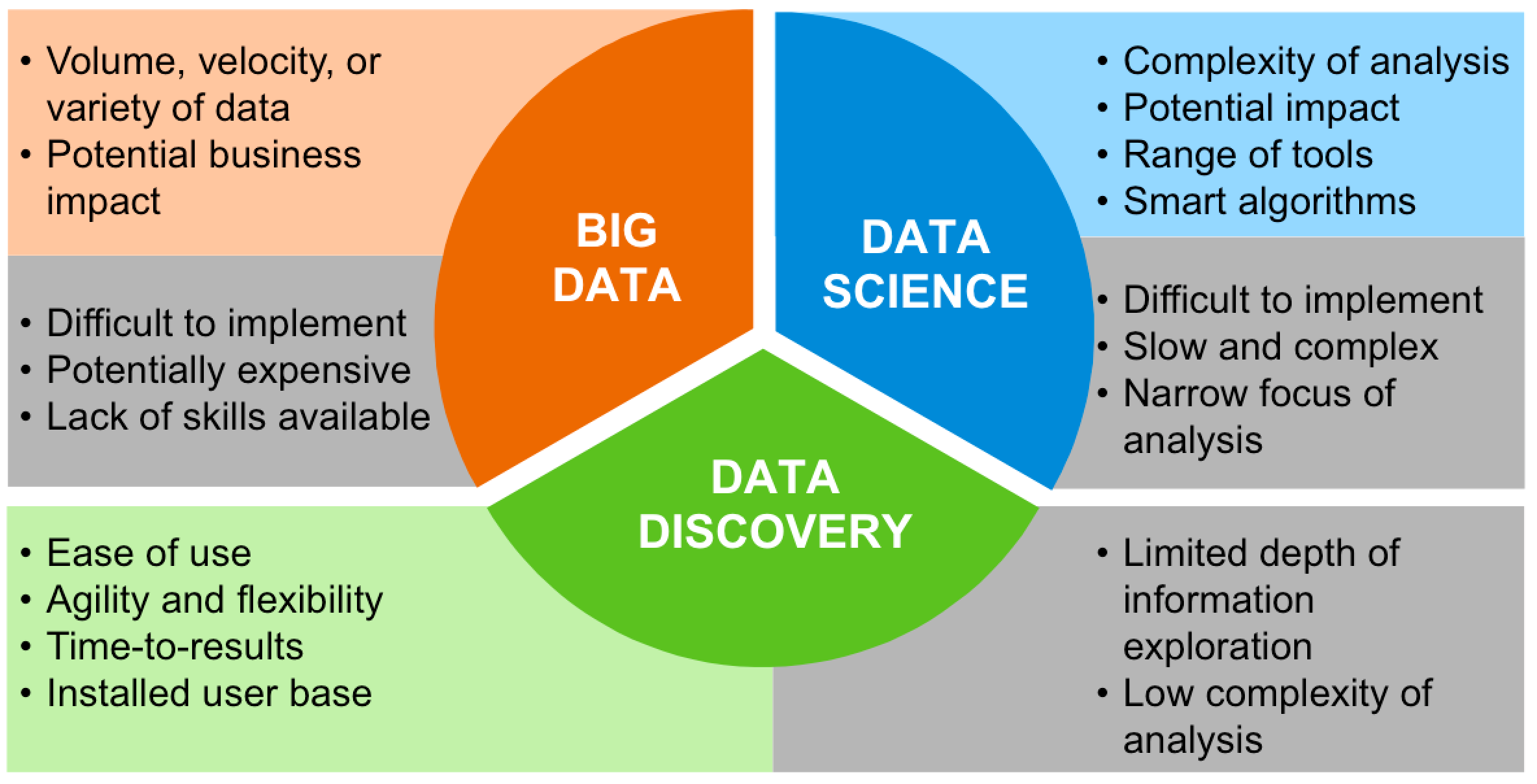 27
[Speaker Notes: csvukrs]
Trendy vývoje BI
BI – smart data discovery
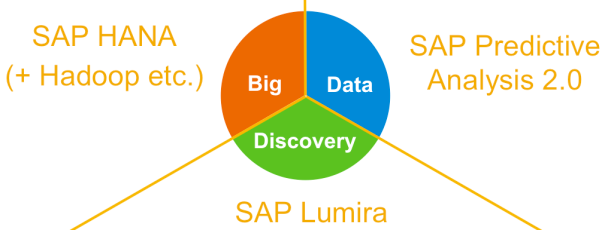 28
[Speaker Notes: csvukrs]
Trendy vývoje BI
BI & IS
součástmi IS je celá řada modulů pokrývajících podporu veškerých firemních procesů;
BI se již stává běžnou součástí;
existence rizika zneužití
nutnost mít nastavena jasná pravidla pro používání různých typů firemních dat;
dodržování pravidel striktně vynucovat.
platí, že přínosy nových řešení při správném přístupu bohatě vyváží potenciální rizika.
29
[Speaker Notes: csvukrs]
Trendy vývoje BI
BI – analytika v reálném čase
firmy dnes potřebují mít okamžitá a přesná data k
upravení marketingového plánu;
produktu nebo služeb;
webových stránek;
dalších atributů.
nutnost zpracovávat data rychle;
růst využívání tzv. real-time analytiky.
30
[Speaker Notes: csvukrs]
Trendy vývoje BI
BI – analytika v reálném čase
výhody real-time analytiky
rychlejší výsledky
predikce trendů;
rozhodování se na základě aktuálních informací.
přesnější výsledky
již zanalyzované;
kategorizované.
nižší náklady (v dlouhodobém měřítku);
spokojení zákazníci (konečný produkt nebo služba odpovídá jejich potřebám).
31
[Speaker Notes: csvukrs]
Trendy vývoje BI
BI – budoucnost
digitalizace;
mobilní zařízení;
propojení firemního a soukromého využití IT technologií;
real-time analytika;
bezpečnost;
Cloud;
umělá intelligence.
32
[Speaker Notes: csvukrs]
Komponenty BI - zdroje
NOVOTNÝ, O., POUR, J. a D. SLÁNSKÝ, 2005. Business Intelligence – Jak využít bohatství ve vašich datech. Praha: Grada. ISBN 978-80-247-6685-0.
LABERGE, R., 2012. Datové sklady – Agilní metody a business intelligence. Praha: Computer Press. ISBN 978-80-251-3729-1.
https://www.systemonline.cz/clanky/soucasne-trendy-v-business-intelligence.htm
http://archive.unicornsystems.eu/cz/novinky/clanek/open-source-v-ceskych-podnicich.html
https://www.systemonline.cz/business-intelligence/myty-o-vyuziti-business-intelligence.htm
http://www.businessit.cz/cz/budoucnost-business-intelligence-a-analytickych-nastroju.php
http://chytrejsifirma.cz/business-intelligence-datova-analytika/
33
[Speaker Notes: csvukrs]
Děkuji za pozornost

Otázky?